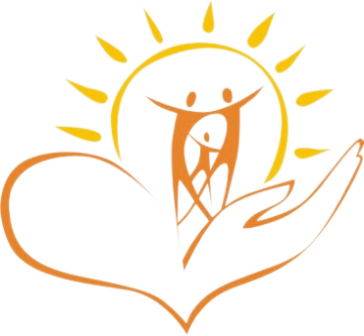 Участник Областного конкурса
 «Учитель-дефектолог Новосибирской области» 
2019 год
Анкудинова
Наталья Николаевнеа
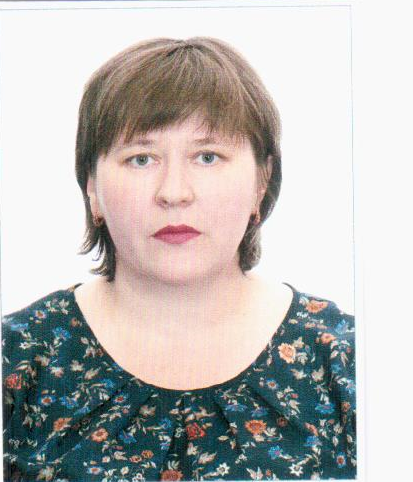 учитель начальных классов
муниципального казенного общеобразовательного учреждения города Новосибирска
«Специальная (коррекционная) школа № 31»
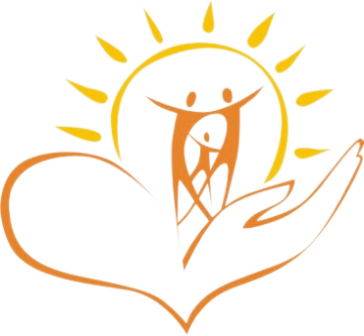 Участник Областного конкурса
 «Учитель-дефектолог Новосибирской области» 
2019 год
Богданова 
Юлия Геннадьевна
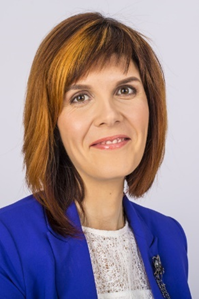 учитель истории и биологии
муниципального казенного общеобразовательного учреждения города Новосибирска
«Специальная (коррекционная) школа № 53»
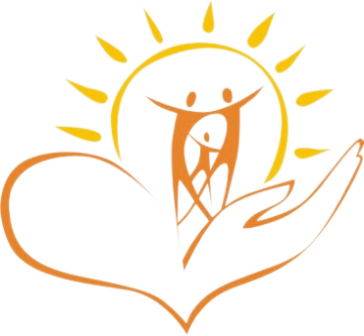 Участник Областного конкурса
 «Учитель-дефектолог Новосибирской области» 
2019 год
Буланова 
Вера Александровна
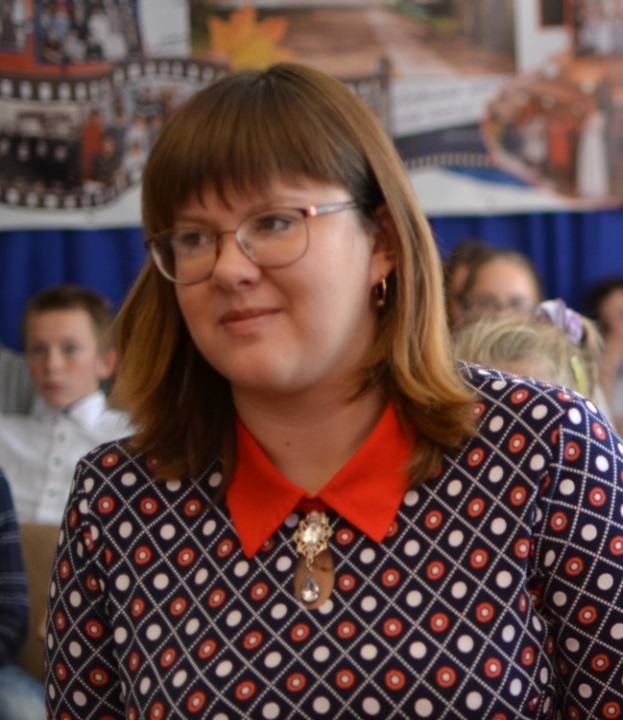 учитель начальных классов
муниципального казенного общеобразовательного учреждения Сузунского района
«Болтовская средняя общеобразовательная школа»
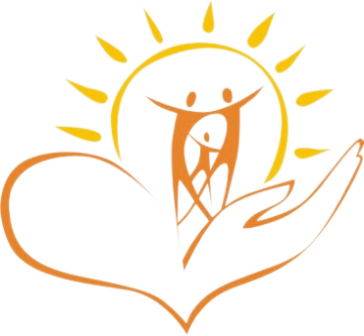 Участник Областного конкурса
 «Учитель-дефектолог Новосибирской области» 
2019 год
Бухарина 
Наталья Николаевна
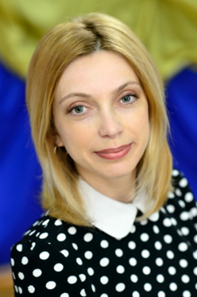 педагог-психолог
Муниципального казенного дошкольного 
образовательного учреждения - 
детского сада комбинированного вида №3 
Барабинского района Новосибирской области
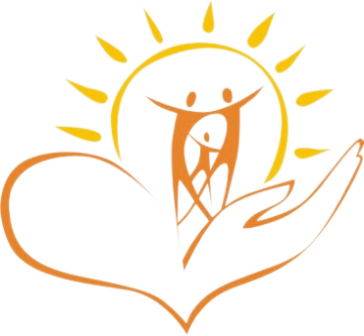 Участник Областного конкурса
 «Учитель-дефектолог Новосибирской области» 
2019 год
Губарева 
Наталья Васильевна
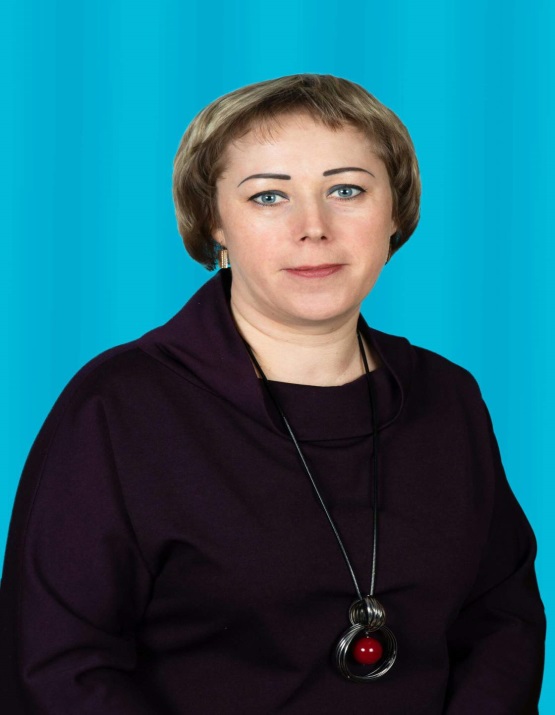 учитель начальных классов
муниципального казенного общеобразовательного учреждения 
города Новосибирска
Черепановской специальной (коррекционной) школы интернат для обучающихся с ограниченными возможностями здоровья
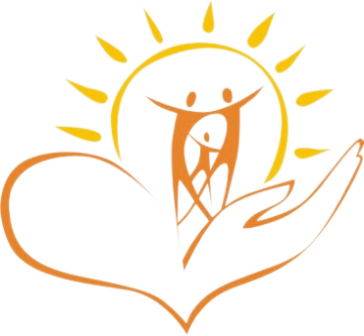 Участник Областного конкурса
 «Учитель-дефектолог Новосибирской области» 
2019 год
Кобякова
Елена Александровна
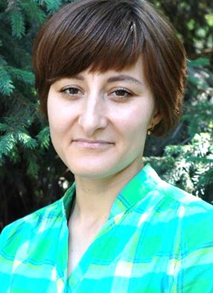 учитель-дефектолог
отдела ранней помощи 
муниципального казённого учреждения дополнительного профессионального образования города Новосибирска «Городской центр образования и здоровья «Магистр»
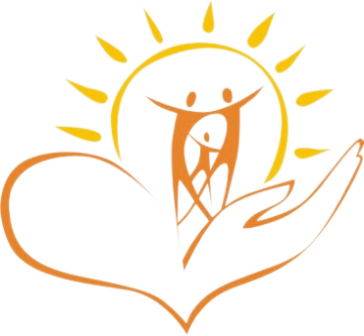 Участник Областного конкурса
 «Учитель-дефектолог Новосибирской области» 
2019 год
Куненкова
Инна Ивановна
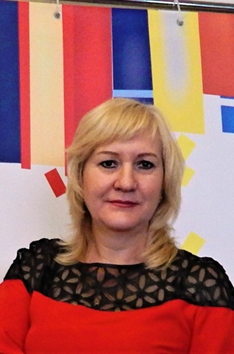 учитель-логопед
Муниципального бюджетного дошкольного 
образовательного учреждения 
"Детский сад комбинированного вида №1 "Сибирячок» 
г. Бердска
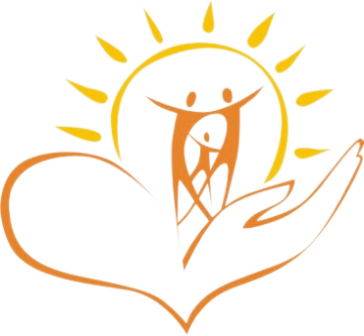 Участник Областного конкурса
 «Учитель-дефектолог Новосибирской области» 
2019 год
Мерзлякова
Наталья Яковлевна
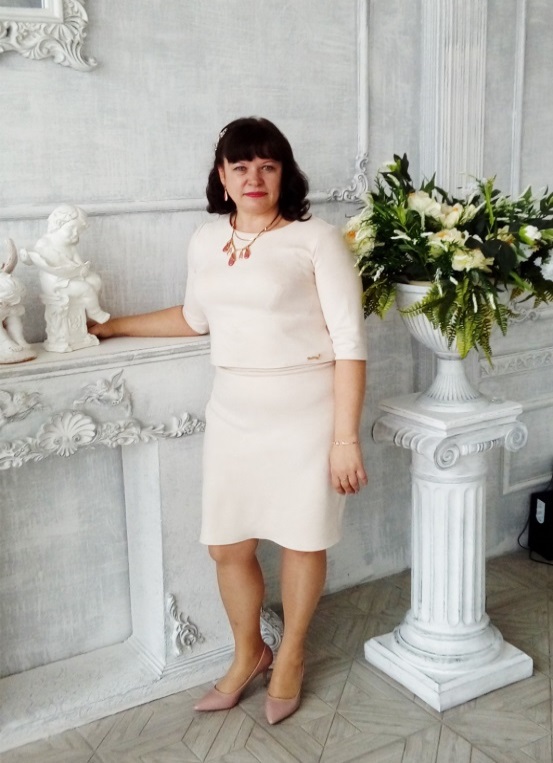 учитель-логопед
муниципального казённого дошкольного 
образовательного учреждения 
 Тогучинского района "Тогучинский детский сад №1"
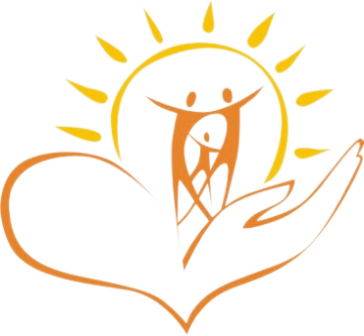 Участник Областного конкурса
 «Учитель-дефектолог Новосибирской области» 
2019 год
Отрощенко 
Марина Владимировна
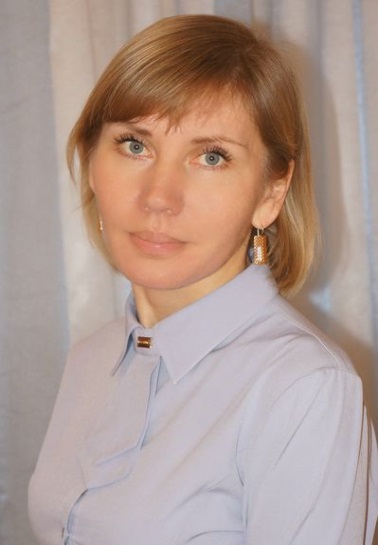 учитель-дефектолог
Муниципального казённого дошкольного образовательного учреждения Куйбышевского района – 
детского сада комбинированного вида «Солнышко»
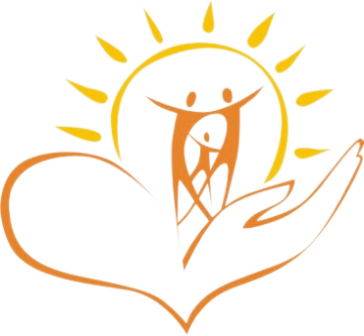 Участник Областного конкурса
 «Учитель-дефектолог Новосибирской области» 
2019 год
Пак 
Светлана Владимировна
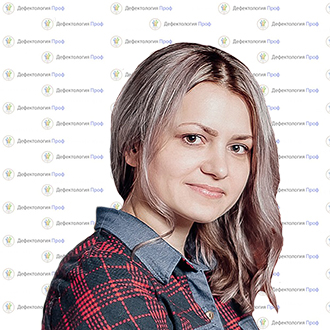 учитель-дефектолог
муниципального автономного общеобразовательного учреждения города Искитима Новосибирской области
«Коррекционная школа-интернат № 12»
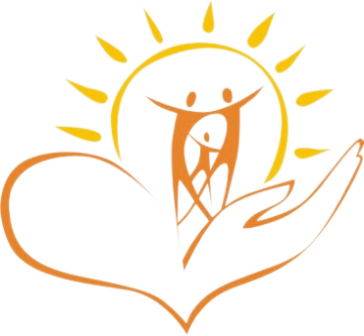 Участник Областного конкурса
 «Учитель-дефектолог Новосибирской области» 
2019 год
Петренко 
Елена Владимировна
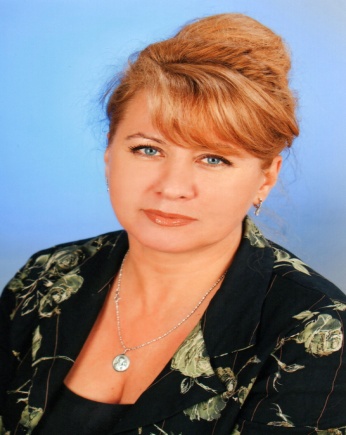 учитель-логопед
Муниципального казенного дошкольного 
образовательного учреждения города Новосибирска 
"Детский сад № 473 комбинированного вида"
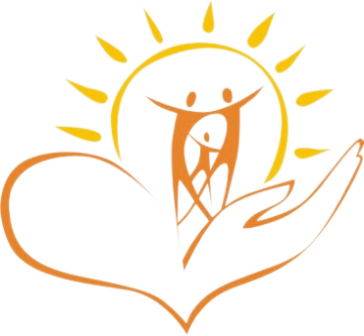 Участник Областного конкурса
 «Учитель-дефектолог Новосибирской области» 
2019 год
Фомина 
Наталья Алексеевна
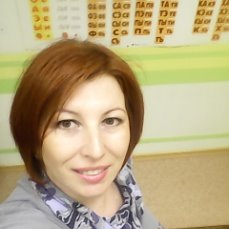 учитель-логопед
Муниципального казенного дошкольного образовательного учреждения города Новосибирска 
"Детский сад № 19 комбинированного вида "Солнышко"
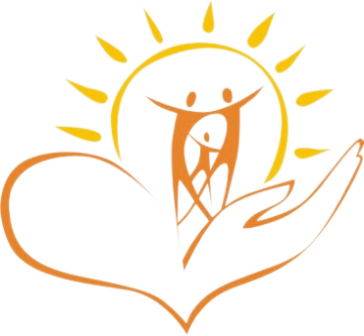 Участник Областного конкурса
 «Учитель-дефектолог Новосибирской области» 
2019 год
Шацкова
Светлана Алексеевна
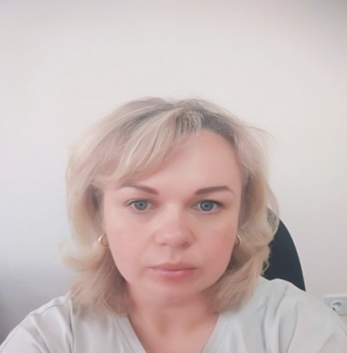 учитель-дефектолог
муниципального казенного учреждения 
города Новосибирска 
«Центр помощи детям, оставшимся без попечения родителей, «Теплый дом»
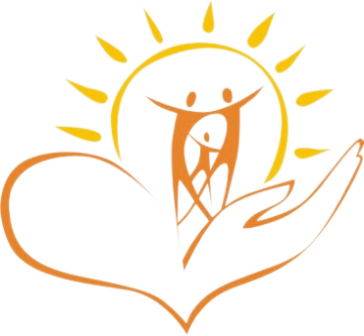 Участник Областного конкурса
 «Учитель-дефектолог Новосибирской области» 
2019 год
Щекотько 
Надежда Анатольевна
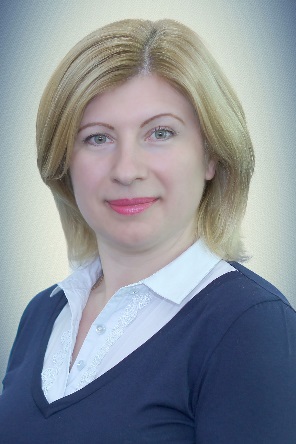 учитель-логопед
муниципального казенного дошкольного 
образовательного учреждения 
Краснозерского района Новосибирской области 
Краснозерского детского сада №